BreadBoard par Mathieu
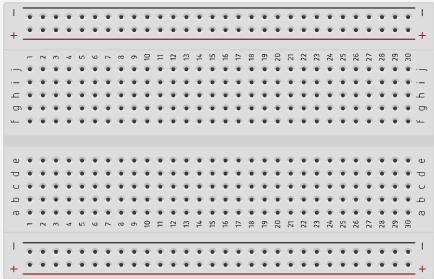